Bent Grass Metropolitan District Annual Meeting
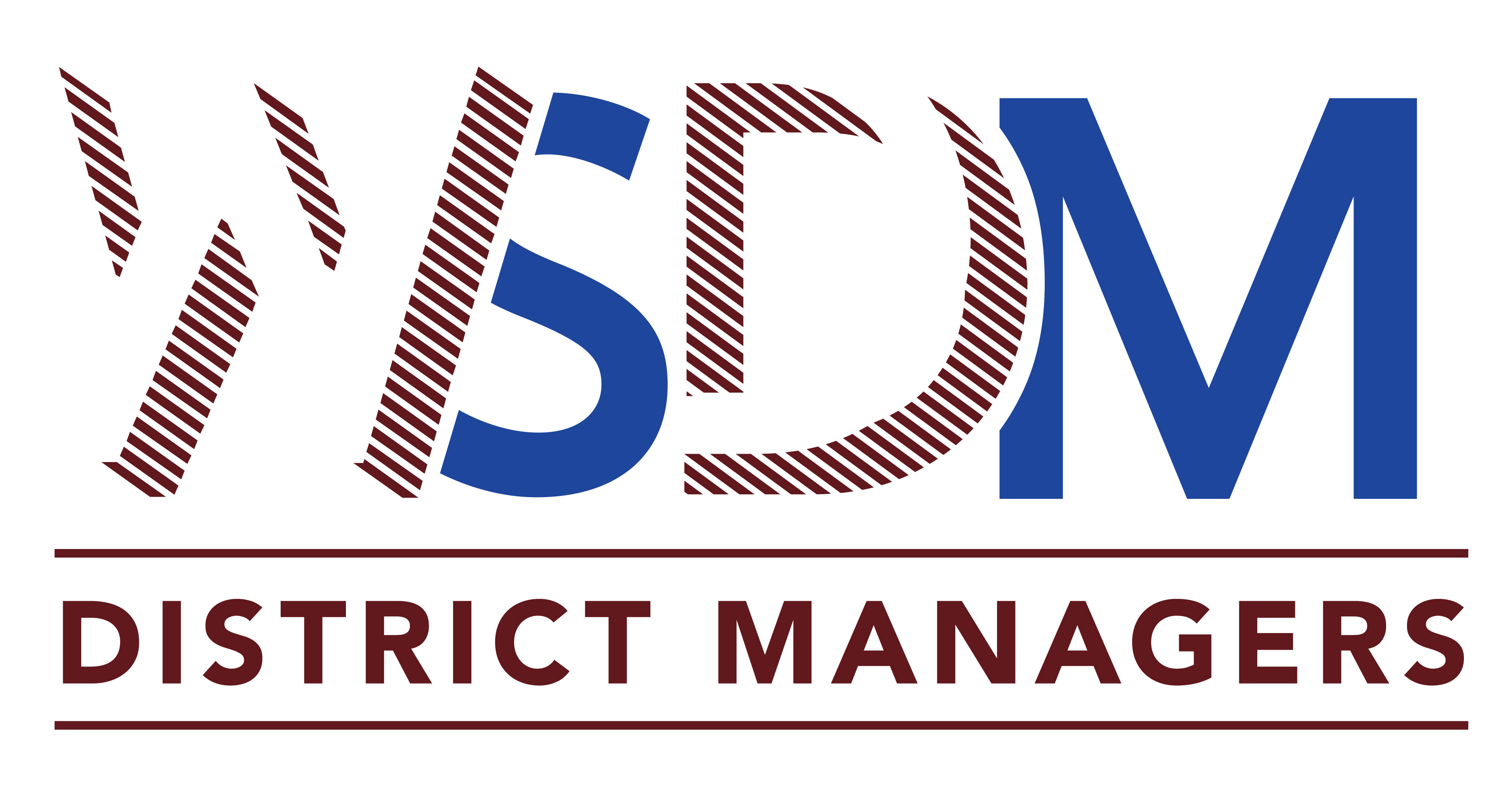 Thursday, February 6th, 2025
Falcon Fire Station #3
7020 Old Meridian Road
Agenda
Introductions/Call To Order
What is a Metro District?
District Manager Report
Board Director Report – Erin Ganaway
Board President Report – Randle Case II
Q&A
What is a Metropolitan District?
A form of local government that helps facilitate the construction of public infrastructure in new development and redevelopment, such as roads, curb/gutter, parks, and water infrastructure
Function within the constraints provided by county and state laws and regulations
The developer requests money up front in the form of bonds in order to provide the improvements and is paid back through the collection of property tax revenue through an approved Service Plan
District Manager Report
2025 budget
2024 year-end unaudited financial statements
2025 landscaping plans
Current Bond Status
2025 Budget – General Fund
2025 Budget– Debt Fund
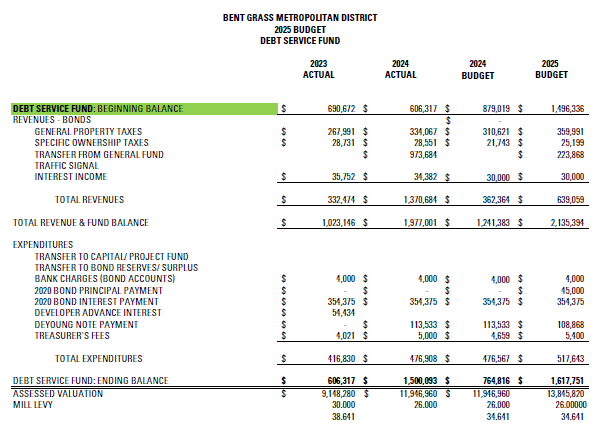 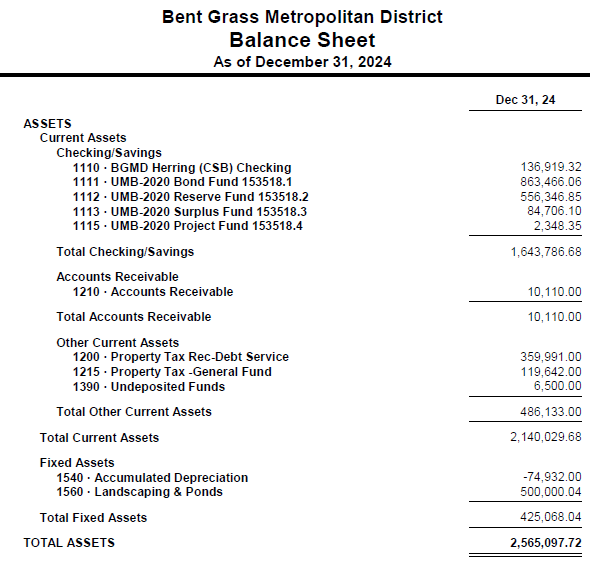 2024 Year-End Financials
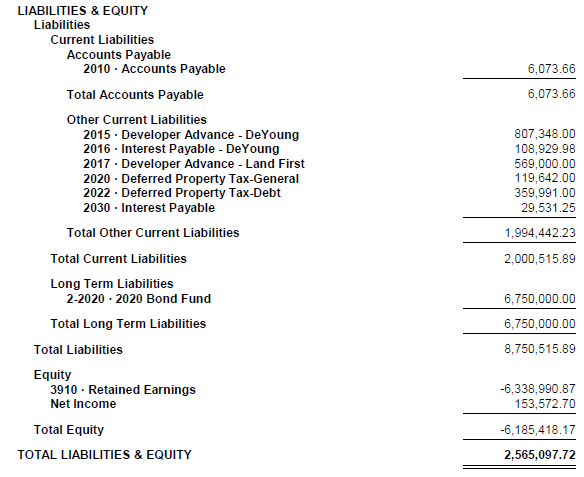 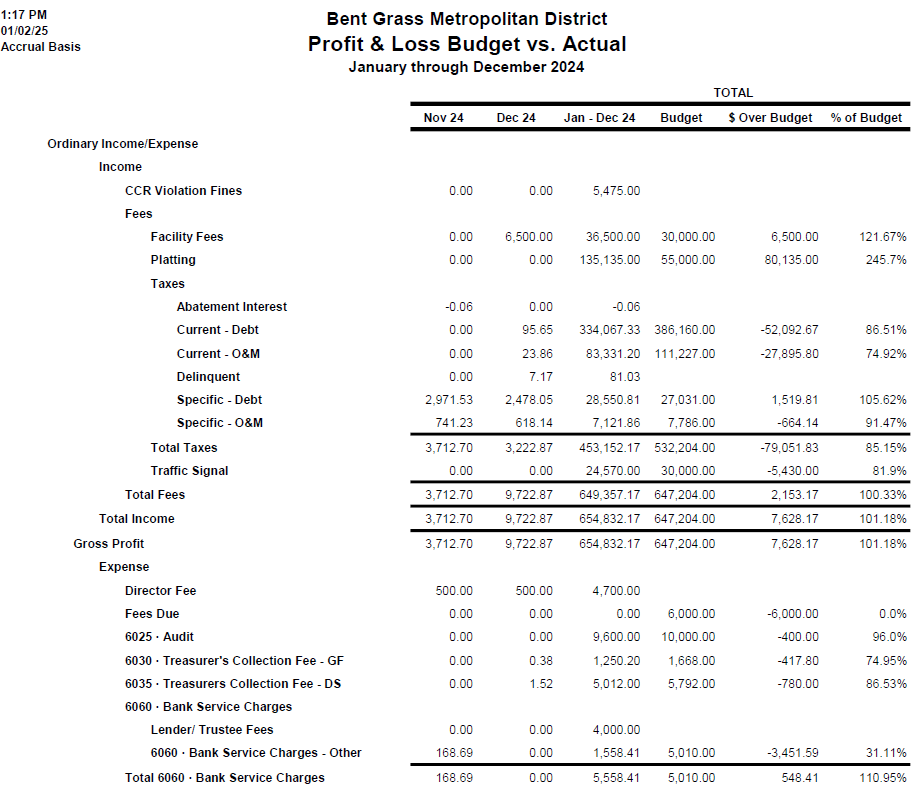 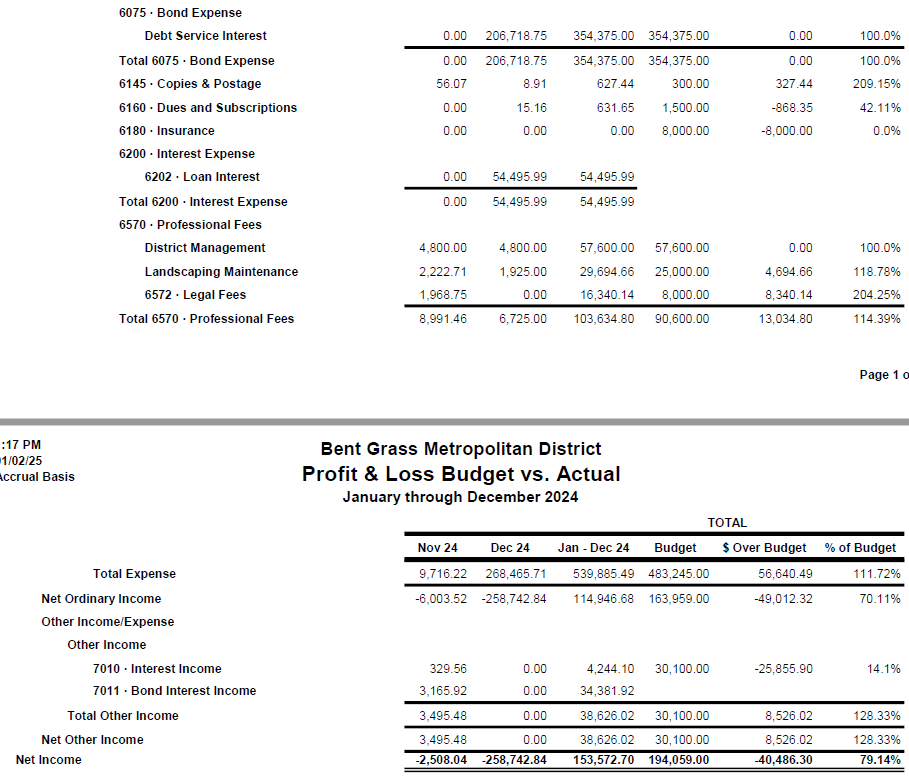 2024 Year-End Financials (Cont.)
2025 Landscaping Plans
Current Bond Status
Board Director Report – Erin Ganaway
Board President Report – Randle Case II
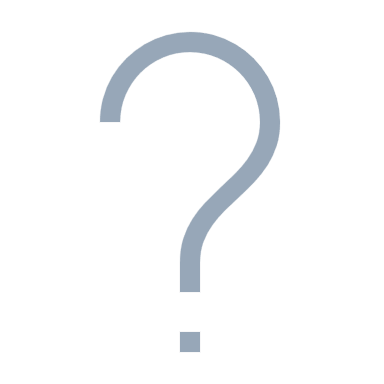 Q & A
Homeowner Q&A will be limited to three (3) minutes per owner
THANK YOU!
Adam Noel, District Manager
719-453-1297
adam.n@wsdistricts.co
bentgrassmd.colorado.gov